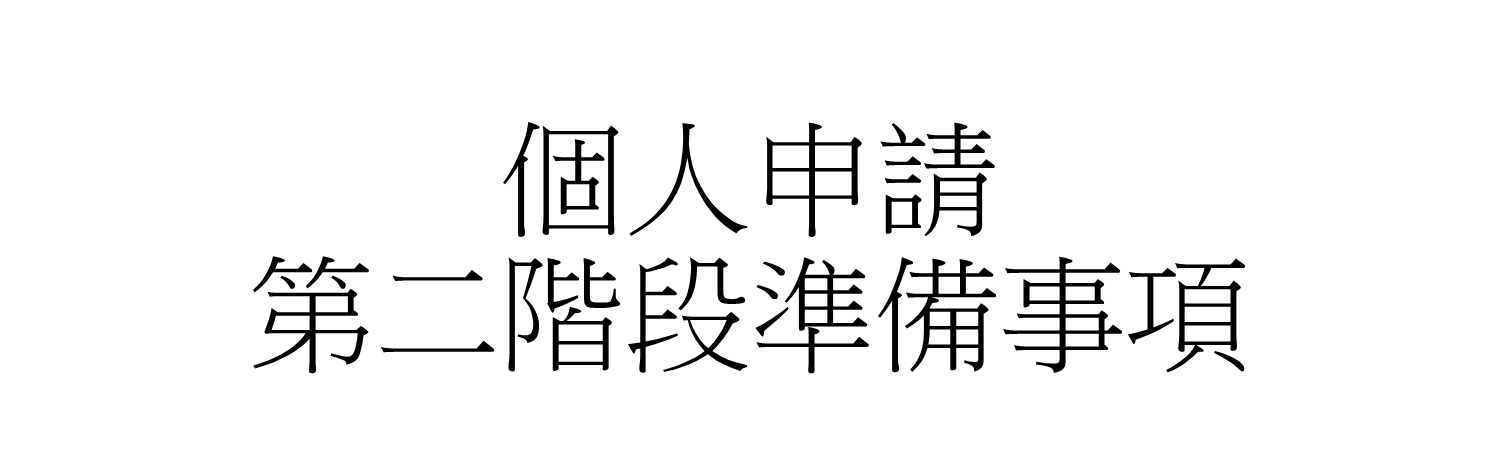 註冊組長暨課程諮詢教師 陳汝婷 2022.04.01
1
申請入學第二階段流程
登記志願序
放棄聲明
第六學期
修課紀錄
審查資料
繳費、報名
設定個人密碼
考生自行於甄選會網站註冊，始能上傳備審文件
6/15-6/18甄選會”網路聲明放棄“
到各校系查看依規定辦理
6/9-6/10至甄選會進行登記
甄選會進行勾選及上傳，5/5-各校自訂日期，9:00-21:00
5/16-17可查詢，不含補考成績
未在時間內繳費，無法進入複試
志願序將影響錄取科系
未辦理放棄不得報名分發入學
測試:4/14-4/20
正式:5/5-各校自訂
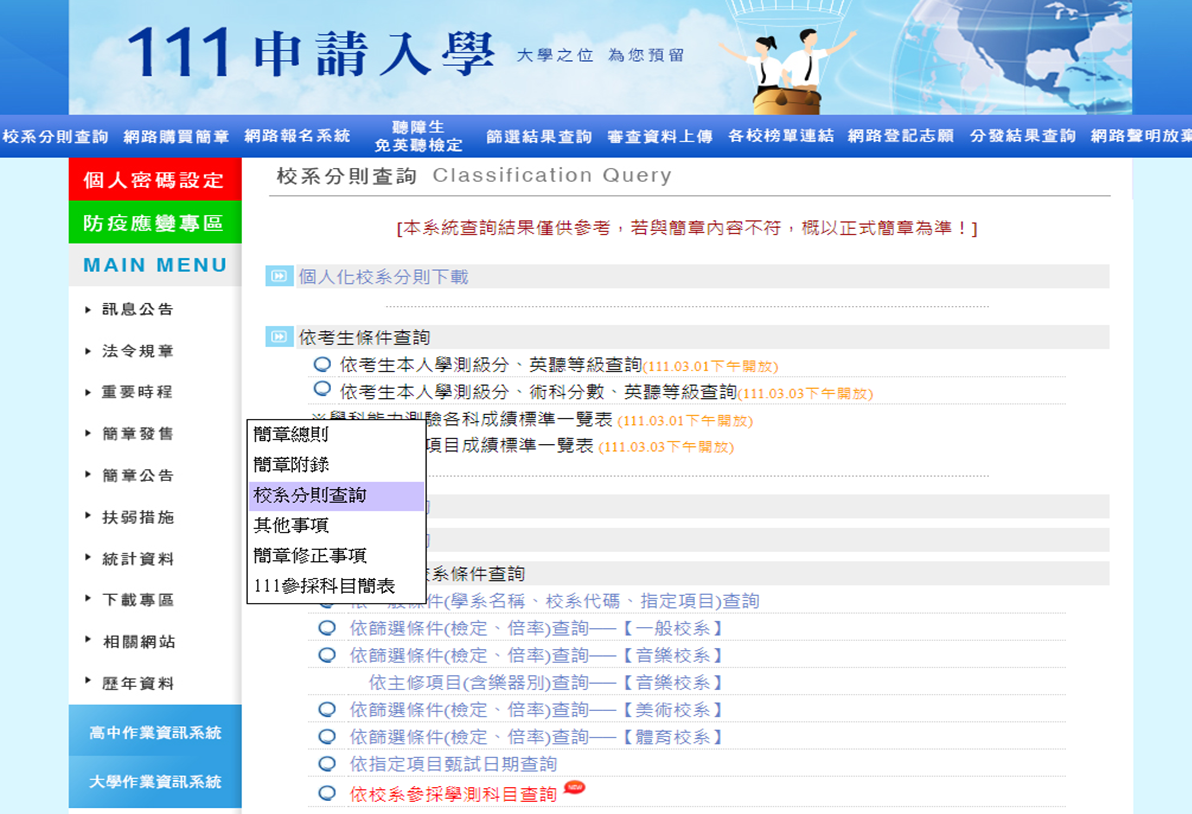 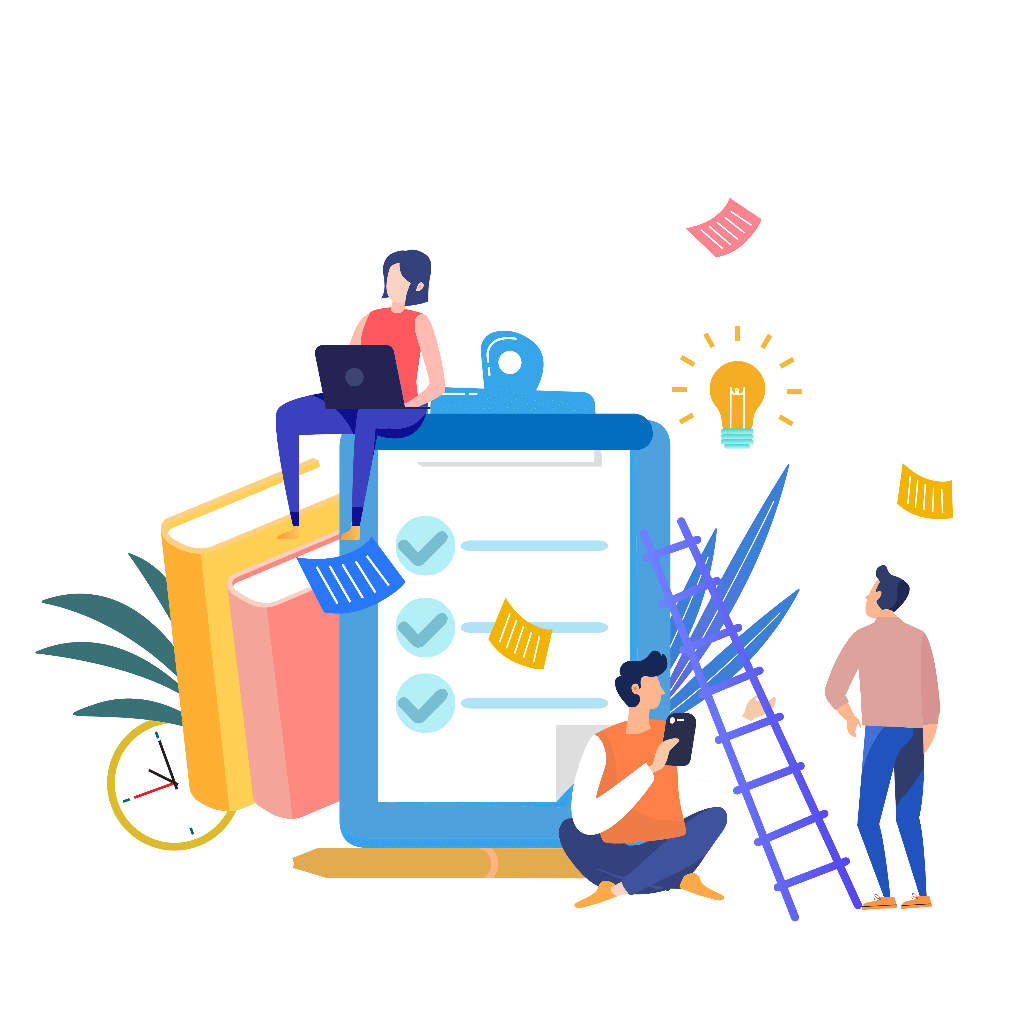 2
確定各系的時程表到各校系/大學 招生網站 仔細閱讀各項須知依時程報名、繳費、上傳請老師、同學協助修改審查資料內容
申請入學審查資料上傳系統畫面說明(2)
考生首次登入系統時，可逐一對通過篩選校系的「課程學習成果」與「多元表現」兩項，設定要「自行上傳PDF檔」或「勾選高中學習歷程資料庫」
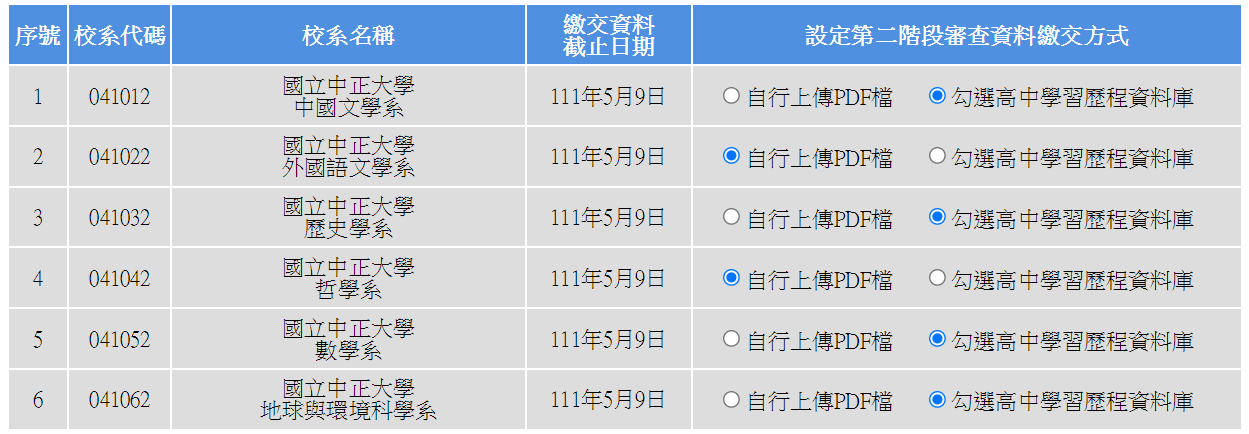 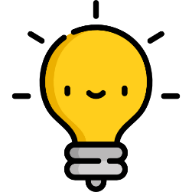 「勾選上傳」或「PDF上傳」僅限擇一方式辦理
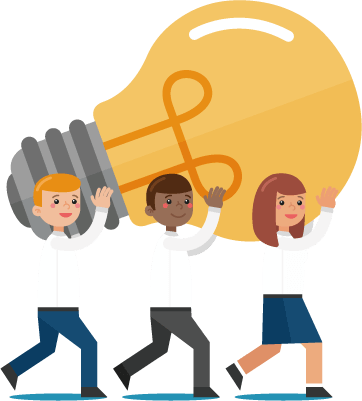 註1. 校系如尚未完成確認，皆可再次進行修改設定繳交方式。
註2. 每個校系可不同。
4
申請入學審查資料上傳系統畫面說明(3)
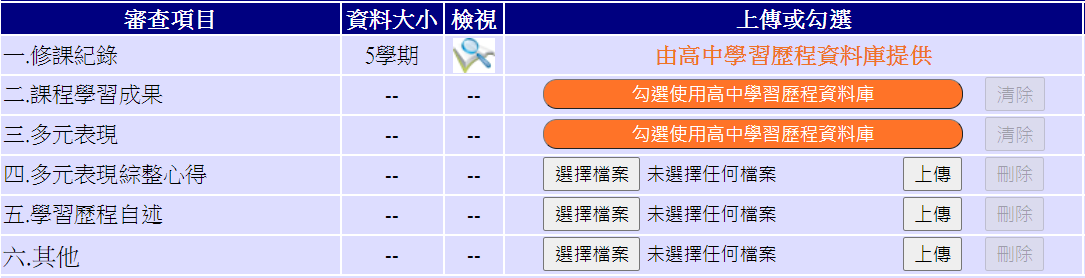 自行上傳同學
自行上傳PDF者，須自行上傳二-六，除四外，其他容量皆為5MB內。
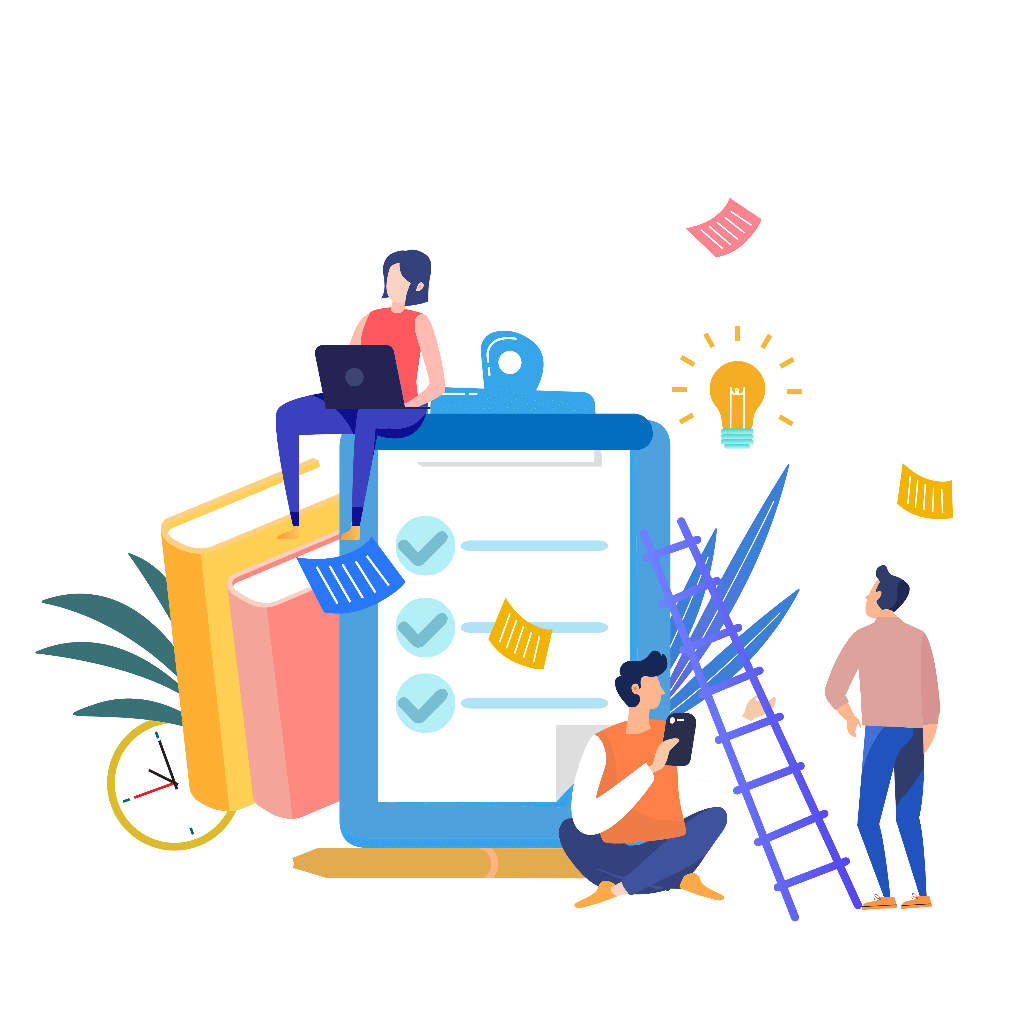 勾選學習歷程同學
修課紀錄
課程學習成果
多元表現
學習歷程自述
其他
應屆生由高中學習歷程資料庫提供五個學期成績
依校系要求內容或其他課程學習成果提供至多3件
依校系要求內容或其他多元表現提供至多10件
依校系要求內容自行製作成一個PDF檔案上傳
依校系要求內容自行製作成一個PDF檔案上傳
勾選+
多元表現綜整心得
學習歷程自述
其他，各校要求
二階審查
勾選
5
學習歷程自述（中央財金系）
大學校系強調學習歷程檔案的要件和內容，也要特別注意大學校系提供的『審查重點與準備指引』
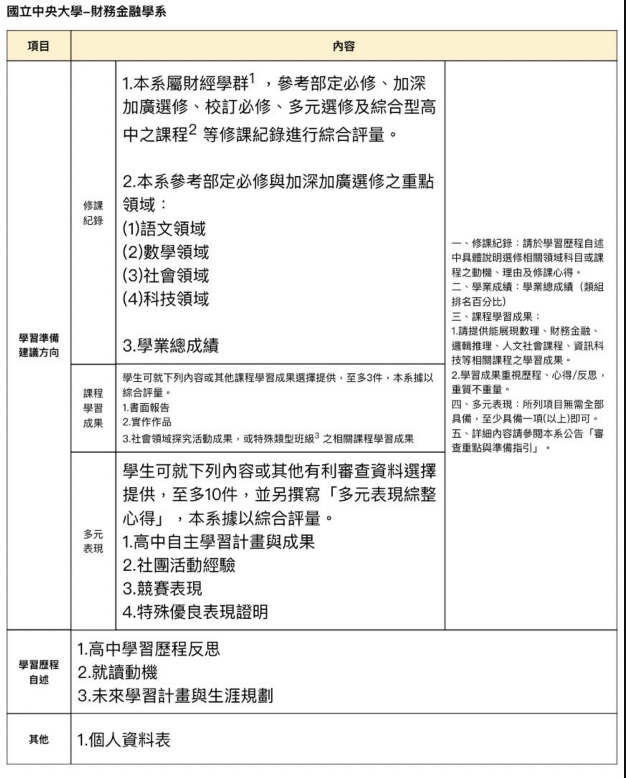 學習歷程自述包含：
高中學習歷程反思
就讀動機
未來學習計畫與生涯規劃
個人申請簡章分則（中央財金系）善用ColleGo
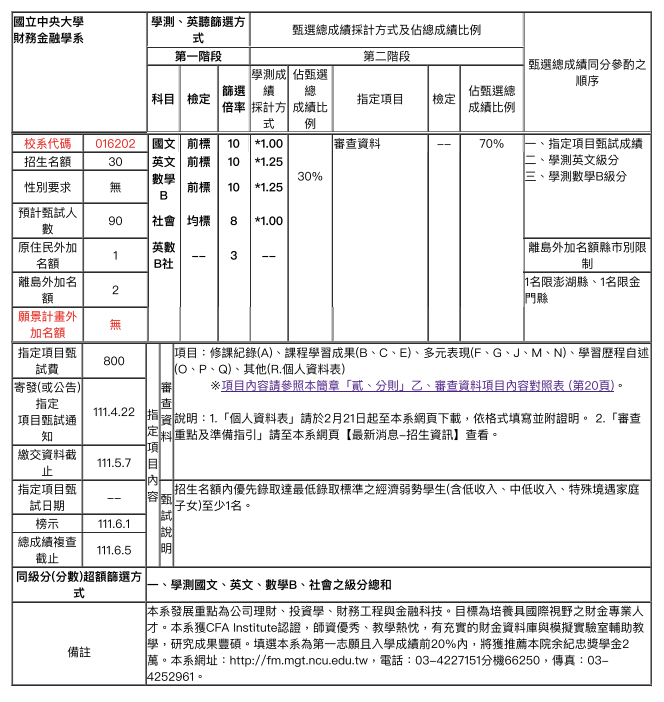 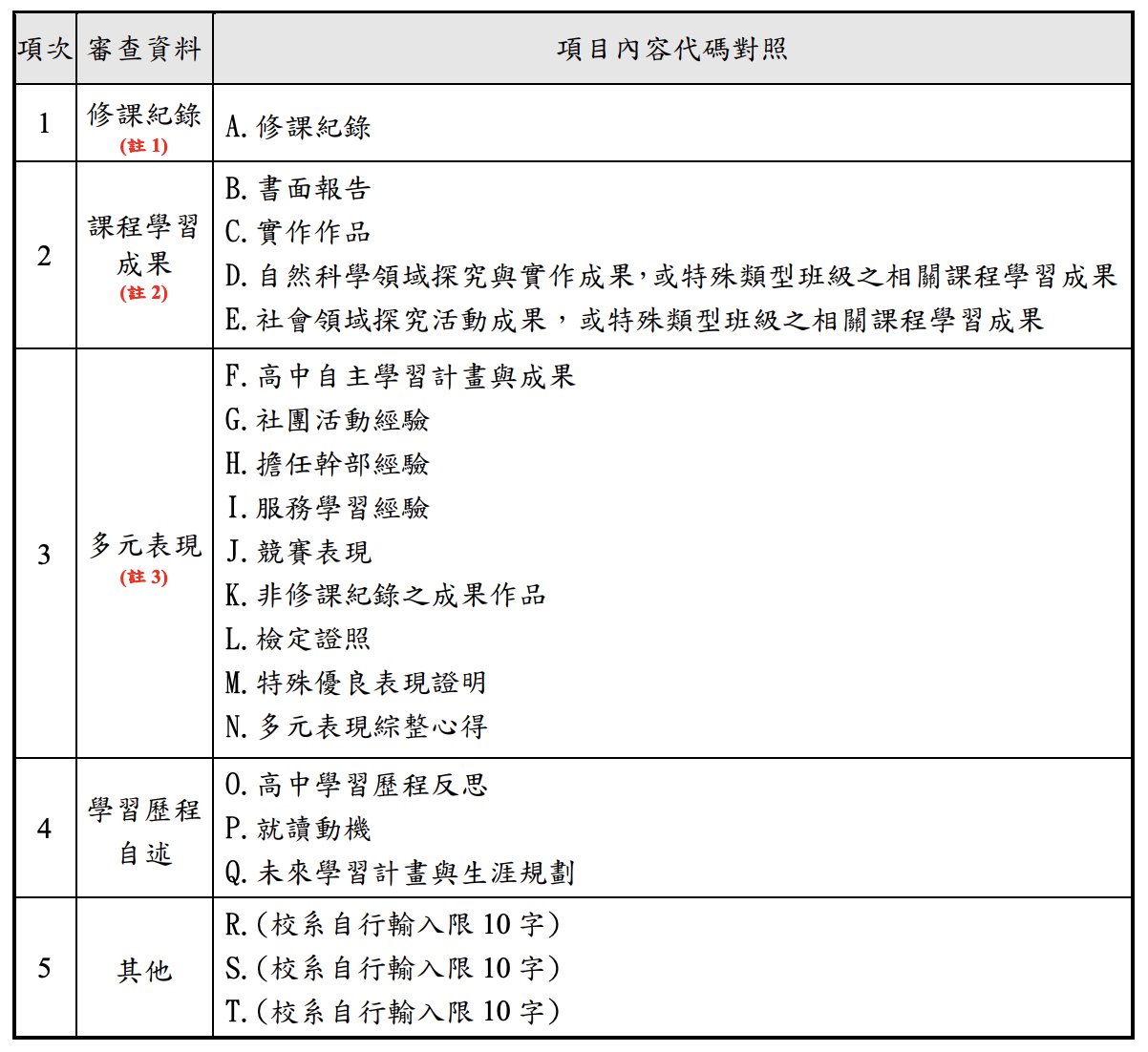 多元表現綜整心得(字數合計至多 800 字、圖片至多 3 張，由考生自行製作一個PDF檔案再行上傳)。
個人申請-甄試方式
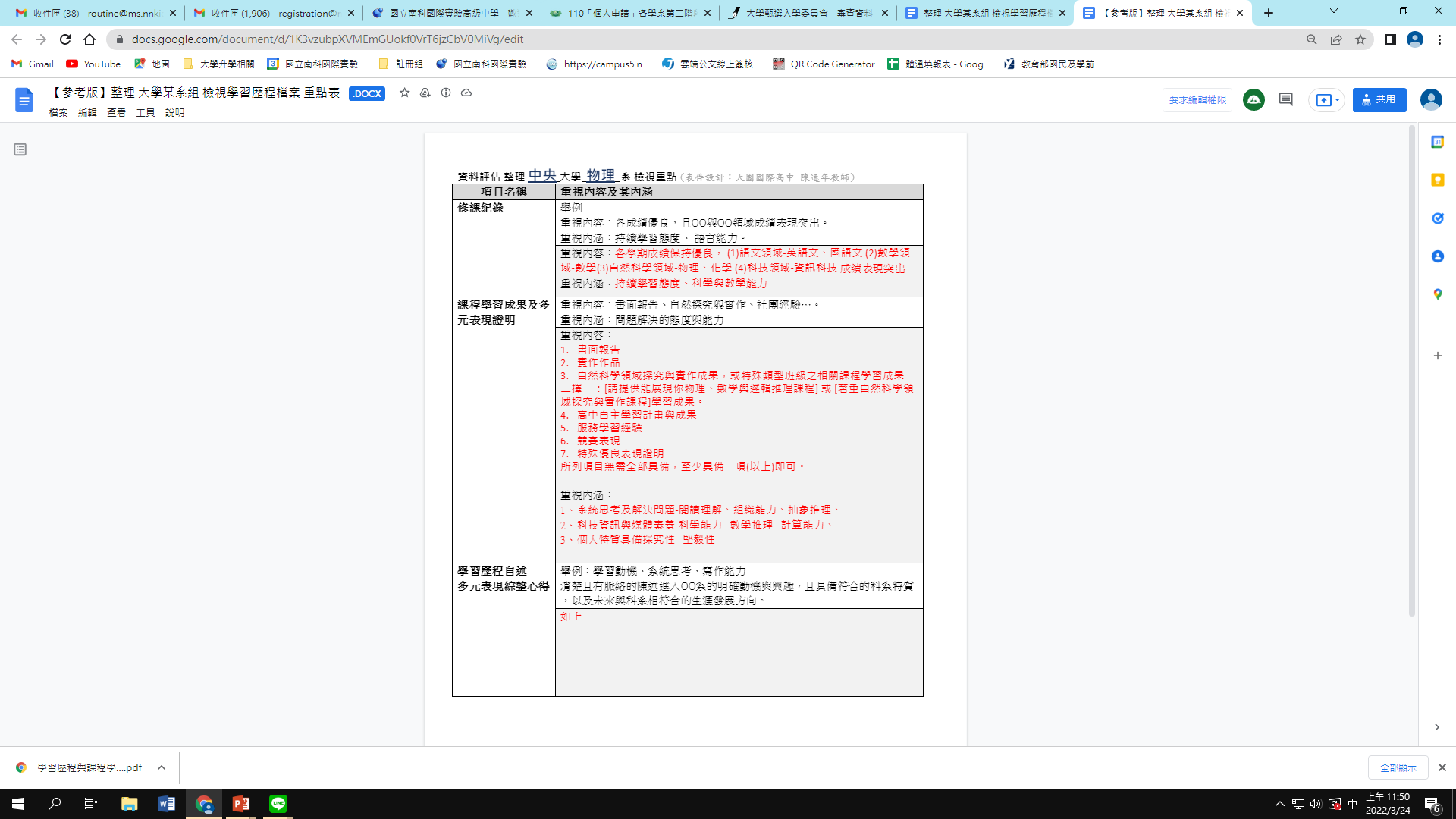 審查資料&團體面試&筆試  
詳見簡章備註、
各校網站(審查資料指引)
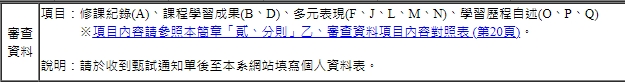 8
永春高中 潘玳玉老師分享
-
如何撰寫多元綜整心得
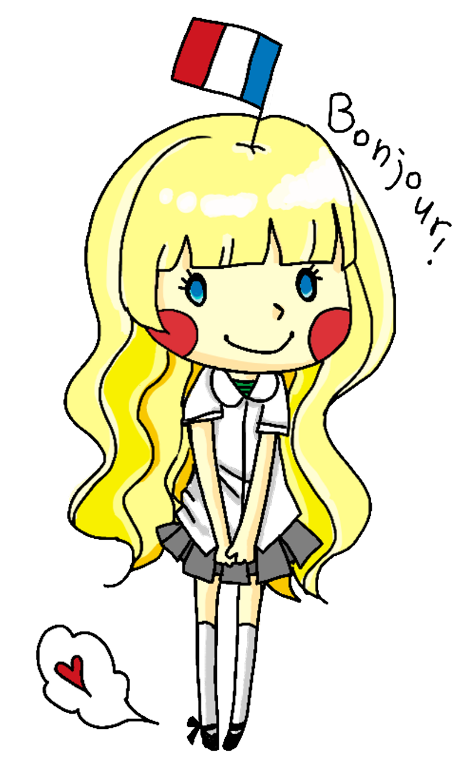 如何呈現非認知能力且多元的我
800字＋三張圖片的PDF檔
Let`s go!
拆解多元表現綜整心得
111個人申請簡章總則 P.11
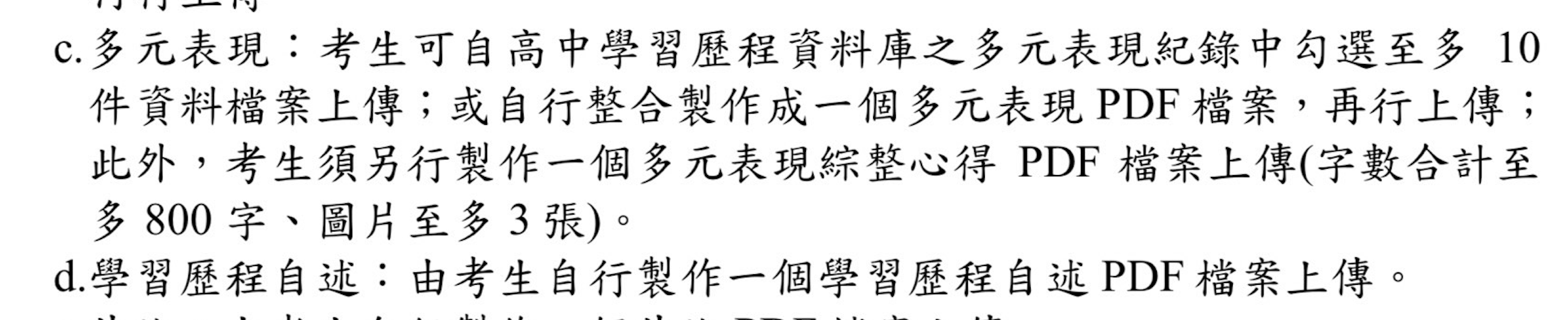 各向度多元特質與能力展現
如何透過各項表現呈現非認知（學科）或跨領域能力的特質與能力
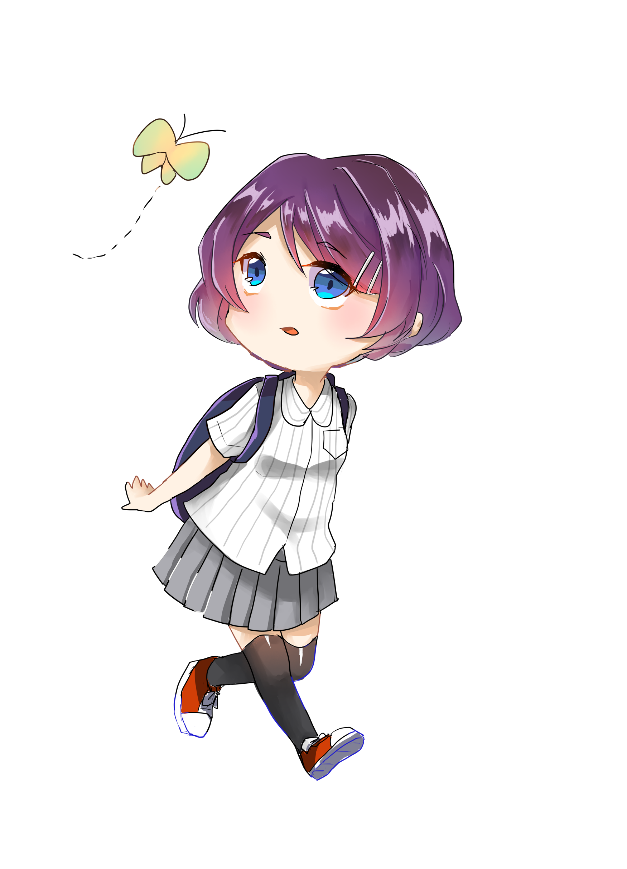 樂於溝通
口語表達
擔任社團成發主持人
擔任班級舞蹈比賽召集人
參加參與式預算競賽
擔任班級舞蹈比賽召集人
參加參與式預算競賽
自主學習計畫與成果
擔任班級舞蹈比賽召集人（組織協調）
參與式預算競賽（說服溝通、社會覺察）
辦理600人成果發表會（組織協調）
班級舞蹈比賽召集人（問題解決）
接受未知的挑戰
問題解決能力
規劃執行能力（時間管理）
外語能力
全民英檢中高級初試通過
備註：多元特質與能力如何展現質與量的平衡是需要思考的，非越多越好，而是真的具有這個能力才說並提出證明
IDEA
永春高中 潘玳玉老師分享
-
如何撰寫學習歷程自述
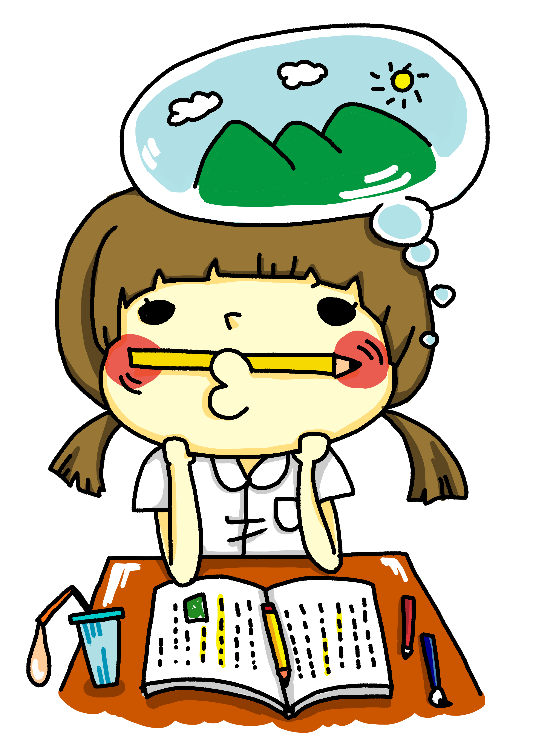 串聯三年學習軌跡與成果
Let`s go!
生活所思所得
活動上的經歷所得
學習上的收穫歸納
覺察自己
定義自己
學習歷程反思的主題
整全式學習脈絡（連結過去、現在、未來）
說一個主角是你的高中學習故事
就讀動機
此時此刻的你
我為何想選擇此校系？
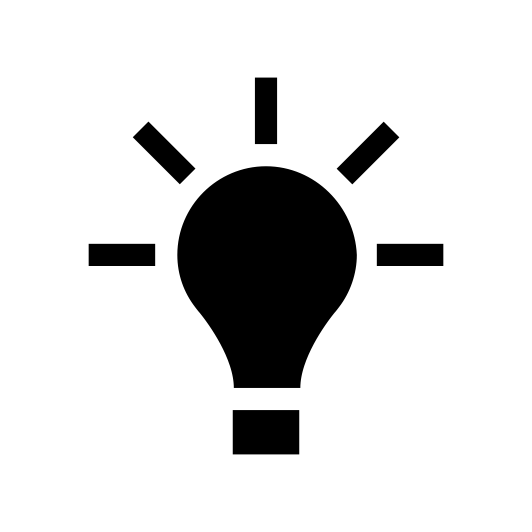 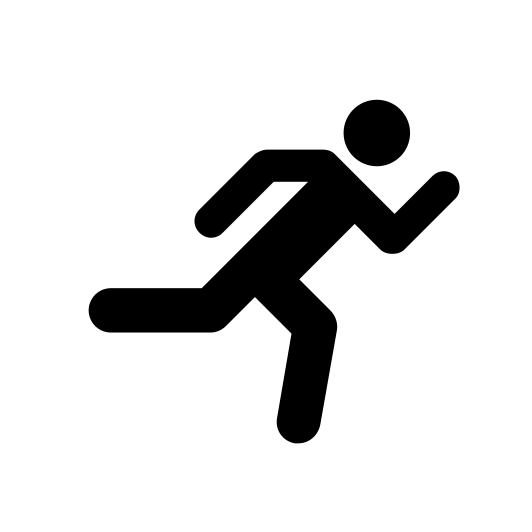 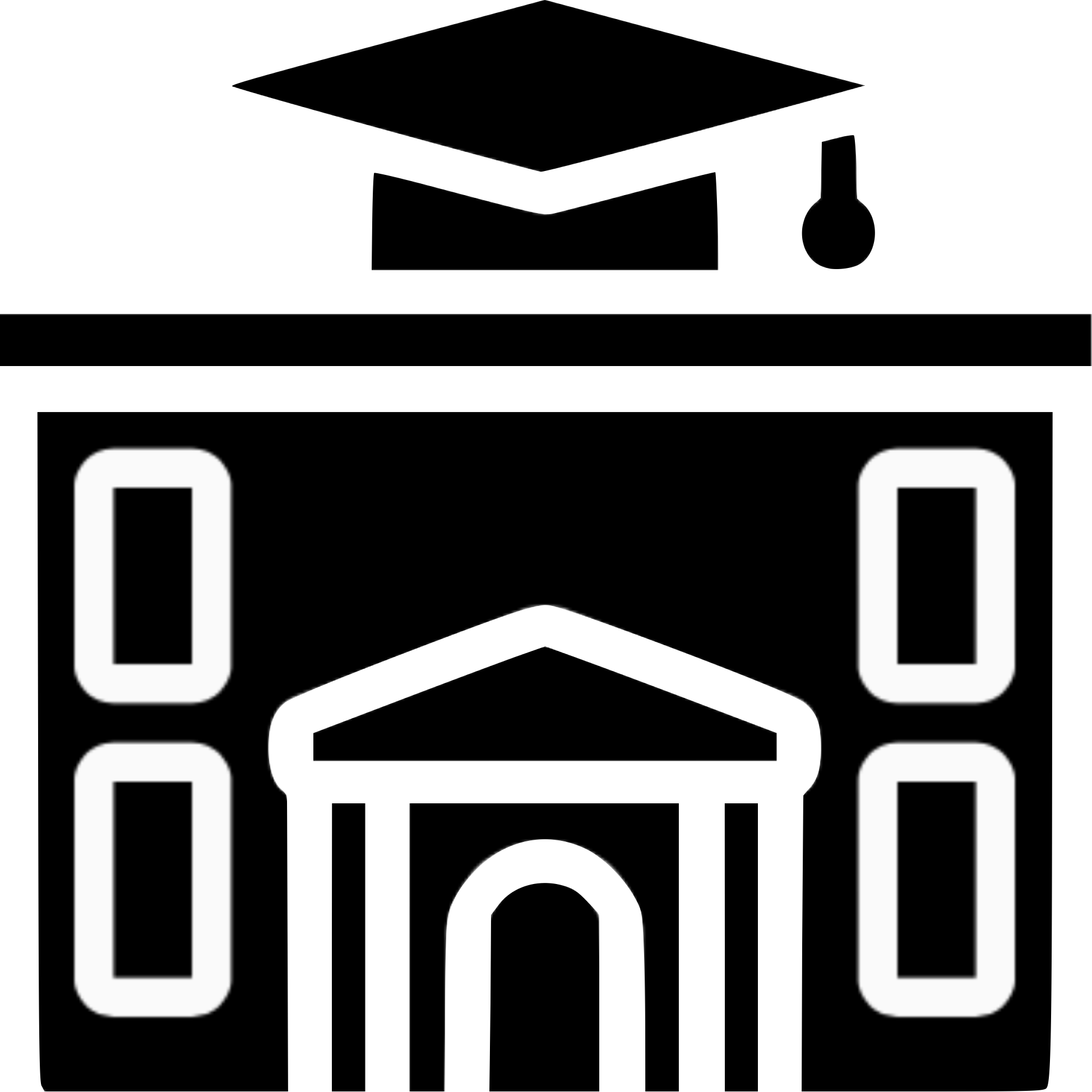 未來學習計畫
自傳
未來的展望
過去的生活（高中學習歷程反思）
我是誰？
我的個性和特質？我如何生活？
我渴望過怎樣的生活？
校系能帶給我的展望？
高中學習
歷程反思
學習歷程自述參考撰寫步驟
未來學習計畫
自傳
（自述表）
學習歷程自述
（主題及統整）
就讀動機
110-2 高三生涯輔導
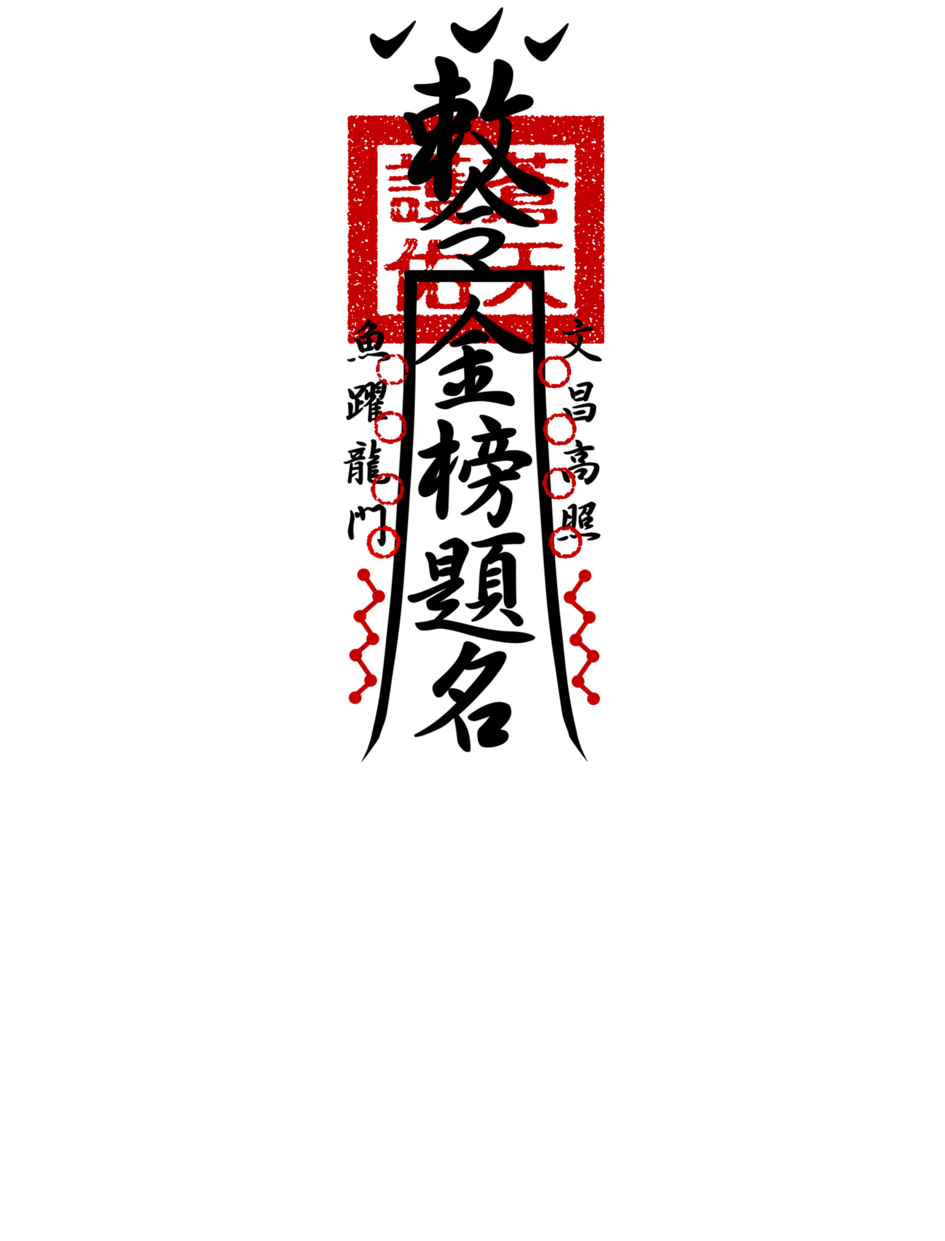 註冊組祝大家 金榜題名
17